สรุปผลการตรวจสอบภายในสำนักงานสาธารณสุขจังหวัดสระแก้ว
ประจำปีงบประมาณ 2562
การประชุมชี้แจงเรื่อง การป้องกันทุจริต  ผลประโยชน์ทับซ้อน และหลักปฏิบัติราชการ
ในการเบิกค่าตอบแทนและค่าใช้จ่ายจากทางราชการ
วันศุกร์ที่ 14 มิถุนายน 2562
ด้านค่าใช้จ่ายในการฝึกอบรม
(หน่วยงานเป็นผู้จัด/หน่วยงานภายนอกเป็นผู้จัด)
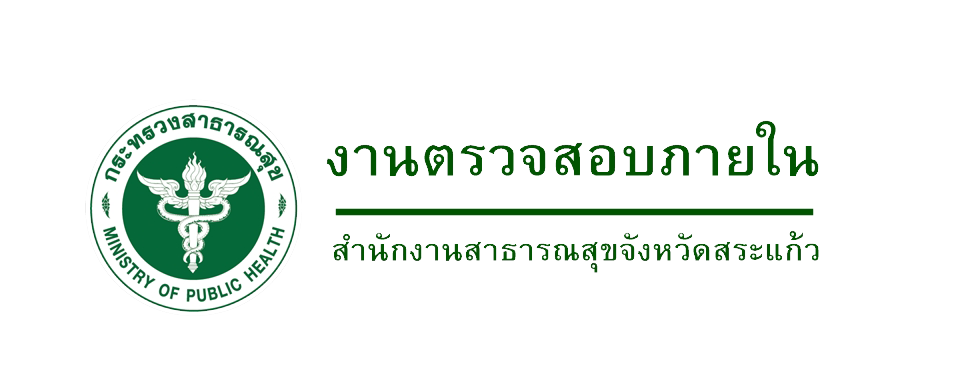 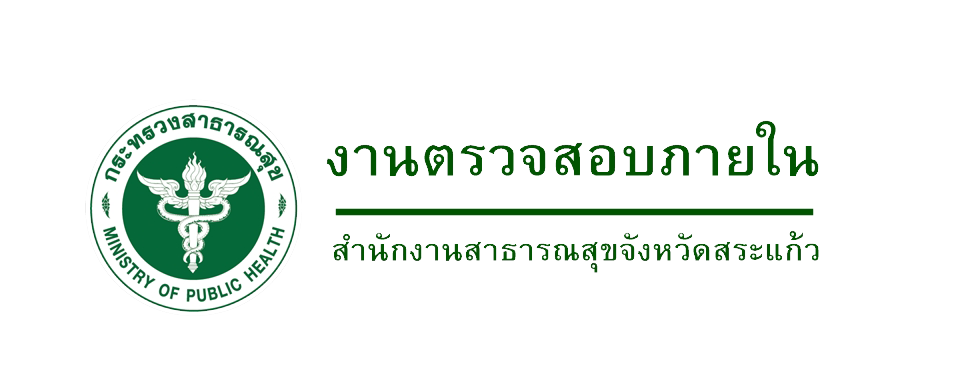 3
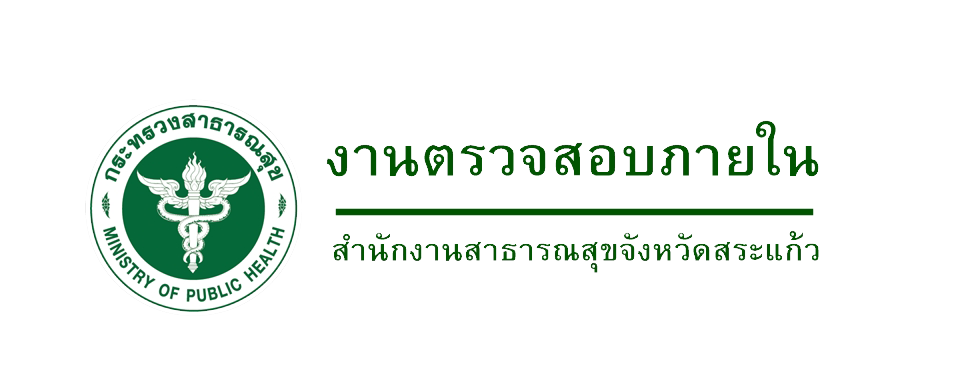 4
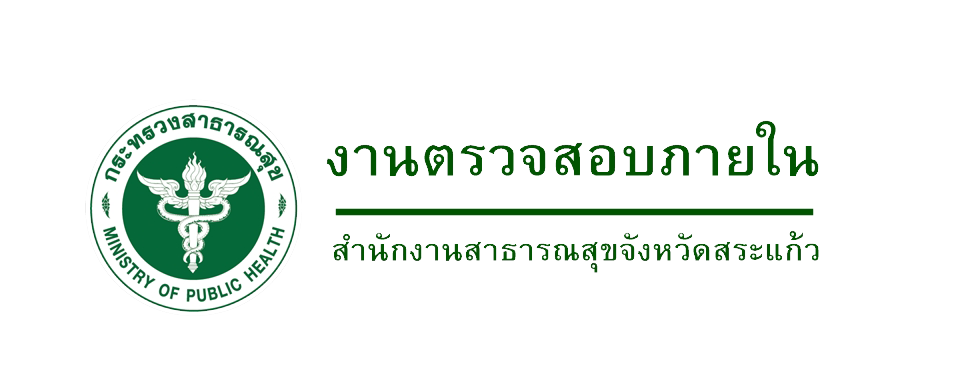 5
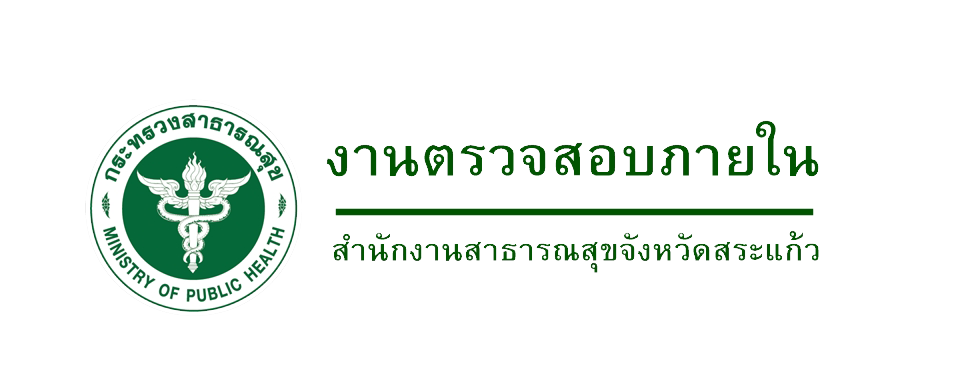 6
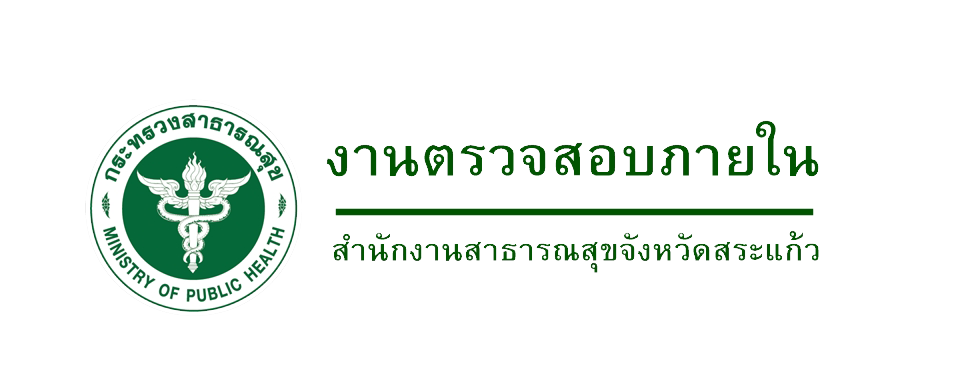 7
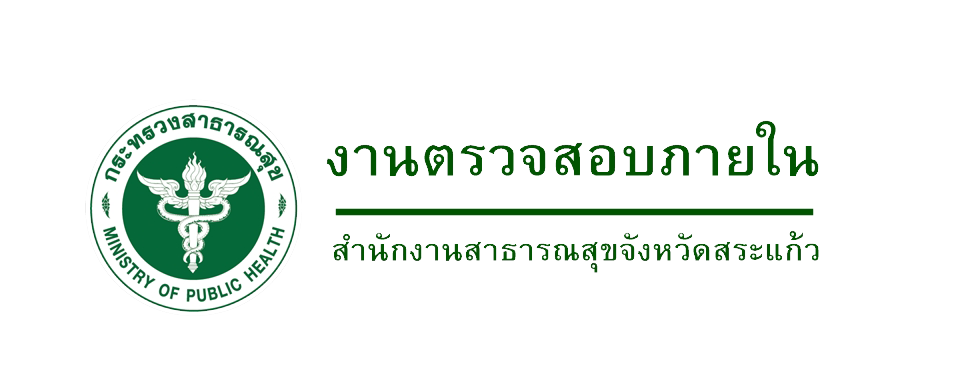 8
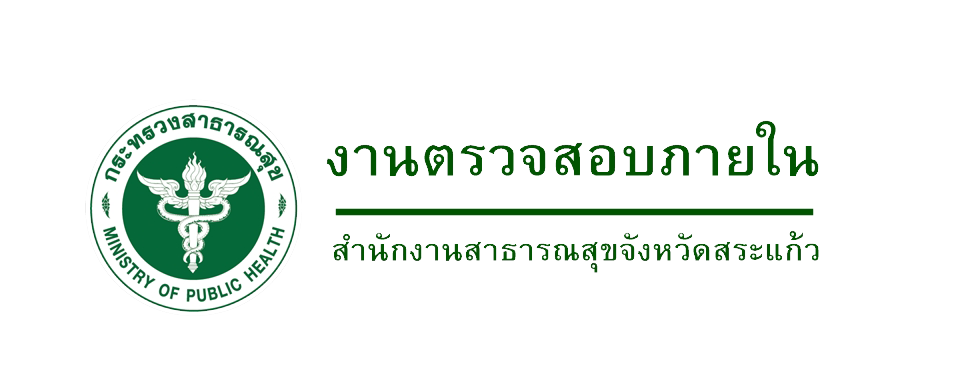 9
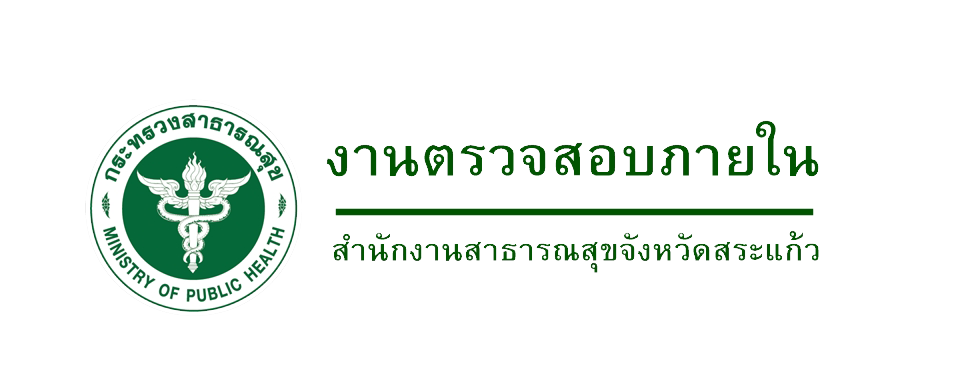 10
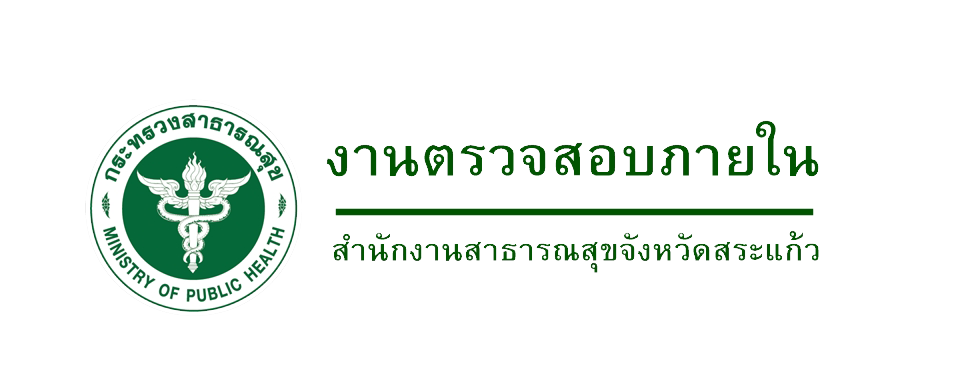 11
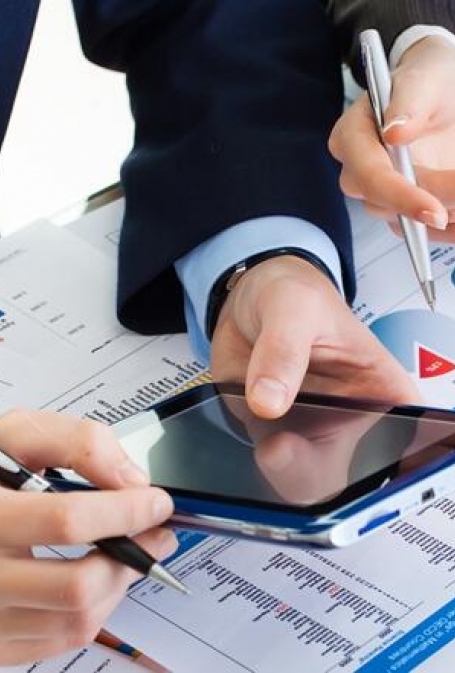 Thanks!
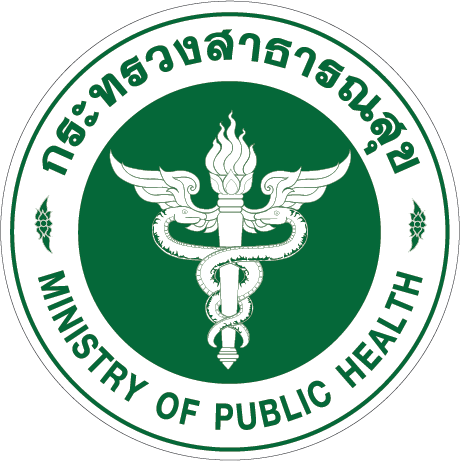 งานตรวจสอบภายใน
สำนักงานสาธารณสุขจังหวัดสระแก้ว
12